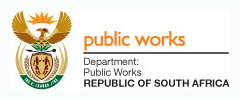 DEPARTMENT OF PUBLIC WORKS PRESENTATION TO: NATIONAL ASSEMBLY’S PORTFOLIO COMMITTEE ON PUBLIC WORKSBRANCH: POLICY, RESEARCH & REGULATIONPRESENTER: MANDISA FATYELA-LINDIEDATE: 31 JANUARY 2017SUBJECT: REVIEW OF DPW’s 1997 AND 1999 WHITE PAPERS AND THE DEVELOPMENT OF     A NEW PUBLIC WORKS WHITE PAPER
1
TABLE OF CONTENTS
Purpose						Slide 3
Background						Slides 4-9
Need to review 1997 & 1999 White Papers		Slides 10-14
Actions in support of the White Paper process	Slides 15-17
Way Forward and White Paper Milestones	 	Slides 18-19
2
PURPOSE:
To apprise the National Assembly’s Portfolio Committee on Public Works of the current position in the –
review of the Department’s 1997 and 1999 White Papers; and
development of a new Public Works White Paper that will inform the development of the proposed “Public Works Act”.
-oOo-
3
BACKGROUND
In the 1st five years of democracy, DPW developed two White Papers –
Public Works towards the 21st Century (1997); and
Creating an Enabling Environment for Reconstruction Growth and Development in the Construction Industry (1999).

3.	In the foreword to the 1997 White Paper, the then Minister of Public Works stated the following – 
“Since its establishment, the Department of Public Works has frequently been treated as a Cinderella department, narrowly confined to its tasks as state property manager and facility maintenance agent.  It was never served by a Minister with a single portfolio .....  
One of the mainsprings of the ANC’s vision for a new South Africa was the improvement of our people’s lives through measures which included job creation using imaginative social mechanisms, economic cost effectiveness and democratic community involvement .....
4
BACKGROUND (Continued)
Public Works was charged with a bold and ambitious project: to inculcate into all its traditional functions the basic principles of a national public works programme and to implement a community based public works programme aimed at assisting government’s fight against the inheritance of crushing poverty in our rural areas.”
4.	The objective of the 1997 White Paper was reflected as follows –
“This White Paper reflects DPW’s intention to establish a durable strategy that not only sets out key departmental programmes for    the next few years, but that demonstrates how South Africa’s   broader socio-economic objectives will be met in part through expanded investments in public works and dynamic changes in    DPW’s approach to –
public works programmes;
property investments;
property and facilities management; and
project management.”
5
BACKGROUND (Continued)
The 1997 White Paper gave rise to the Government Immovable Asset Management Act, 2007 (GIAMA).  The purpose of GIAMA is to –
provide a uniform immovable asset management framework to promote accountability and transparency within government;
ensure effective immovable asset management within Government; 
ensure coordination of the use of immovable assets with the service delivery objectives of national or provincial departments;
optimise the cost of service delivery by –
ensuring accountability for capital and recurrent works;
the acquisition, re-use and disposal of immovable assets;
the maintenance of existing immovable assets;
protecting the environment and cultural and historic heritage; and
improving health and safety in the working environment; and
provide for the issuing of –
best-practice guides for the management of immovable assets; and
minimum standards to facilitate benchmarking, condition assessment and performance measurement of immovable assets.
6
BACKGROUND (Continued)
The Department’s 1999 White Paper “Creating an Enabling Environment for Reconstruction, Growth and Development in the Construction Industry” reflects Government’s vision for an enabling strategy aimed at enhanced delivery, greater stability, improved industry performance, value for money and growth of the emerging sector in the Construction Industry.
The 1999 White Paper also reflected Government’s commitment to the objectives of development, growth and the democratisation of society;      as well as the vision of a construction industry policy and strategies that promotes stability, fosters economic growth and competitiveness, creates sustainable employment, and addresses historic imbalances as it generates new capacity for industry development.
The White Paper recognised that (a) there was no recognised national agency capable of coordinating the development and implementation of measures to promote best practice in the construction sector; and        (b) measures to enforce compliance with minimum standards in the sector were inadequate.
7
BACKGROUND (Continued)
9.	The White Paper therefore proposed that a “Construction Industry Development Board” be established to –
advise on policy and existing / proposed legislation;
implement programmes to address the volatility of demand;
improve construction industry performance;
develop the capacity of the emerging sector;
promote a streamlined regulatory framework; 
enhance government’s capacity to manage delivery; and
support and champion enabling environment programmes.
10.	The 1999 White Paper also recognised that there was a need for the    co-ordinated interaction of government, professional bodies and the contracting sector to ensure (a) the appropriate development of all built environment professionals; and (b) greater synergy in the training of such professionals to meet public sector objectives, industry needs and the promotion of existing and new professions.
8
BACKGROUND (Continued)
11.	The White Paper thus called for the establishment of an overarching “Council of the Built Environment Professions” to address this need. 
12.	The 1999 White Paper in the end gave rise to the enactment of the –
Construction Industry Development Board (CIDB) Act, 2000;
Council for the Built Environment (CBE) Act, 2000; and
Six acts governing the Built Environment Professions –
Architectural Profession Act, 2000;
Engineering Profession Act, 2000;
Landscape Architectural Profession Act, 2000;
Project and Construction Management Professions Act, 2000;
Property Valuers Profession Act, 2000; and
Quantity Surveying Profession Act, 2000;
as well as the subsequent establishment of the CIDB, the CBE and the Councils of the six Built Environment Professions.
9
NEED TO REVIEW 1997 & 1999 WHITE PAPERS
13.	In its 2014-2019 Strategic Plan, the Department stated its intent to review the White Papers over the MTEF period –
“In reviewing and revising the current White Papers, the Department will inter-alia, explore strengthening the regulatory role of the Department in the above sectors (Construction and Property Sectors), while furthering transformation and paving the way for the development of the Public Works Act during the current MTEF period.”
14.	In the Minister of Public Works’ Five year Policy Statement and Vision for 2014-2019, he stated as follows –
“… we have to embark on a thorough policy review. We have to go through the White Paper process culminating in a Public Works Act by the end of this Administration … to refresh and clarify our mandate and to establish a platform for sustainable development.”
10
NEED TO REVIEW 1997 & 1999 WHITE PAPERS (Continued)
15.	As the core to the major policy review, the Department therefore needs to review the 1997 and 1999 White Papers, in order to –
Assess progress and achievements in giving effect to the key interventions identified in both White Papers and the impact thereof;
Identify gaps and challenges encountered during implementation of the White Papers; and provide recommendations in addressing same;
Review the 1997 and 1999 policy objectives and assess their continued relevance in realising Government’s national priorities; 
Align the Public Works function with the National Development Plan;
Develop new policy objectives to address current developments in the local and global environment in which Public Works Departments operate;
Determine how to better regulate and deepen transformation within the Built Environment Professions;
11
NEED TO REVIEW 1997 & 1999 WHITE PAPERS (Continued)
Determine how the construction and property industries can be better regulated to promote growth, transformation and competition;
Determine the role of the Public Works Departments in ensuring that the construction and property industries are representative of the demographics of the country and are more inclusive of marginalised groups i.e. women, youth, and persons with disabilities;
Determine how the Public Works Departments can implement enterprise development initiatives to deepen transformation in          the construction and property sectors;
Consider mechanisms to address conflict resolution in the construction industry; 
Consider ways to maximise the impact of public works programmes to alleviate poverty and create sustainable employment; and
Clarify the National Department’s mandate and its oversight of the Provincial Departments of Public Works [given the concurrent nature of the public works function, as reflected in Schedule 4, Part A of the Constitution, 1996].
12
NEED TO REVIEW 1997 & 1999 WHITE PAPERS (Continued)
16.	In respect of the need to clarify the National Department’s oversight of the Provincial Departments of Public Works [given the concurrent nature of the public works function] the following should be noted –
The Constitution does not assign “public works” functions to the national or provincial governments.
The Government Immovable Asset Management Act, 2007 (GIAMA) assigns functional responsibility to DPW in relation to its role as custodian of certain immovable assets within the national sphere of government, whilst the functional responsibility of the Provinces is in relation to their role as custodian of immovable assets within the provincial sphere of government. 
In assigning “public works” functions, GIAMA does not expressly require the provincial executive, as custodians of immovable assets that vests in Provinces, to account to the Minister of Public Works.
GIAMA therefore provides the Minister with limited means to ensure proper immovable asset management by the Provinces –
13
NEED TO REVIEW 1997 & 1999 WHITE PAPERS (Continued)
GIAMA empowers the Minister to issue standards to facilitate benchmarking, condition assessment and performance measurement of immovable assets.  At best, this entitles the Minister to demand that Provinces comply with such standards on a case by case basis.  However, the issuing of standards would not oblige Provinces to report on their progress or to provide the Minister with information as and when required.
GIAMA empowers the Minister to implement government programmes necessary to give effect to proper immovable asset management.  It is arguable that it would be impossible for the Minister to ideally implement any programme without having Provinces accounting to him.
GIAMA does not give the Minister the power to either assess or investigate Provinces’ compliance with the Act [as does the National Education Policy Act, 1996].
Such strategic and operational issues confronting service delivery within the public works functional area of concurrent legislative competence need to be addressed in the “Public Works Bill”.
14
ACTIONS IN SUPPORT OF THE WHITE PAPER PROCESS:
17.	The Department’s Executive Committee has established an ExCo White Paper Task Team to oversee the White Paper process.  This Task Team is chaired by the Director-General and includes the Heads of the following Branches – Corporate Services; Governance, Risk and Compliance; Inter-Governmental Relations; Policy and Research; and Professional Services.
18.	The ExCo Task Team has adopted a comprehensive framework to –     (1) affirm the scope of the White Paper process; and (2) define         essential linkages to facilitate participation by all stakeholders.
19.	The following thematic areas have been identified as fundamental to the White Paper process:
Construction Design and Project Management
The Department continues to face challenges and constraints in the management of construction projects.  The White Paper process will critically review the entire value chain, encompassing the disciplines of Architecture, Engineering, Quantity Surveying and Construction Project Management;
15
ACTIONS IN SUPPORT OF THE WHITE PAPER PROCESS (Continued)
(b)	 Programme Management of public sector social infrastructure;
(c)	Immovable Asset Management encompassing Investment Management, Property Management and Facilities Management.  Consideration must be given to models where the Department would focus primarily on the setting of standards, best practice guidelines and monitoring and evaluation, whilst devolving more responsibilities in the execution of certain projects to selected Departments;
(d)	Public employment and skills development programmes           to alleviate poverty through labour-intensive construction and property management projects, as well as community services;
the Construction and Property Sectors’ regulatory environment; and
(f)	Constitutional Law, with specific reference to the –
mandate and functions of the Department, its entities and the Provincial Departments of Public Works; and
concurrent nature of the public works function (as reflected in Schedule 4, Part A of the Constitution, 1996).
16
ACTIONS IN SUPPORT OF THE WHITE PAPER PROCESS (Continued)
20.	Throughout 2016, Regional Offices were engaged through roadshows to kindle participation in the White Paper process and to solicit comments on the achievements, challenges and continued relevance of the key interventions identified in the 1997 and 1999 White Papers.
21	An Intergovernmental White Paper Task Team has also been established, consisting of representatives of –
Branches of DPW and the Property Management Trading Entity;
Public Entities reporting to the Department;
Provincial Departments of Public Works; and
Selected National Custodian/User Departments.
22.	The responsibilities of the Intergovernmental Task Team will be to –
(a)	facilitate engagements with the respective branches, public entities and departments;
(b)	coordinate inputs from the respective branches, public entities  and departments on all aspects covered in the review of the existing white papers and drafting of the new white paper; and
(c)	scrutinise and comment on research documents and drafts of the new white paper throughout the review process.
17
WAY FORWARD AND WHITE PAPER MILESTONES
23.	The Department’s legislative programme is progressing according to plan and the research emanating from the following legislative projects will feed into the White Paper project:
The review of the Construction Industry Development Board (CIDB) Act, 2000 seeks primarily to address (a) governance challenges; (b) the slow pace of transformation in the construction industry and the built environment professions; and (c) legislative compliance in the area of competition law.
The review of the Council for the Built Environment (CBE) Act, 2000 and the six Laws governing the Built Environment Professions (BEPs) is premised on the need to achieve an appropriate balance between (a) the independent interests of the      self-governing authorities for the built environment professions;             (b) accountability to the public served by these professions; and      (c) accountability to Government for the performance of statutory functions.
18
WAY FORWARD AND WHITE PAPER MILESTONES (Continued)
Thank you
19